уральский федеральный округ
РЕЙТИНГ ФЕДЕРАЛЬНЫХ ОКРУГОВ ПО СОЦИАЛЬНО-ЭКОНОМИЧЕСКИМ ПОКАЗАТЕЛЯМ
1.
ДИНАМИКА СОЦИАЛЬНО-ЭКОНОМИЧЕСКИХ ПОКАЗАТЕЛЕЙ
2.
РЕЙТИНГ ФЕДЕРАЛЬНЫХ ОКРУГОВ ПО СОЦИАЛЬНО-ЭКОНОМИЧЕСКИМ ПОКАЗАТЕЛЯМ
3.
ДИНАМИКА СОЦИАЛЬНО-ЭКОНОМИЧЕСКИХ ПОКАЗАТЕЛЕЙ
4.
СИТУАЦИЯ ПО РАСПРОСТРАНЕНИЮ COVID-19
Всего заболевших — 256,4 тыс.чел. (6,3% от РФ)
Выздоровело — 231,8 тыс. чел. (6,5% от РФ) 
В стационаре — 8,7  тыс. чел. (7,3% от РФ)
Умерло — 4 737 чел. (5,9% от РФ)
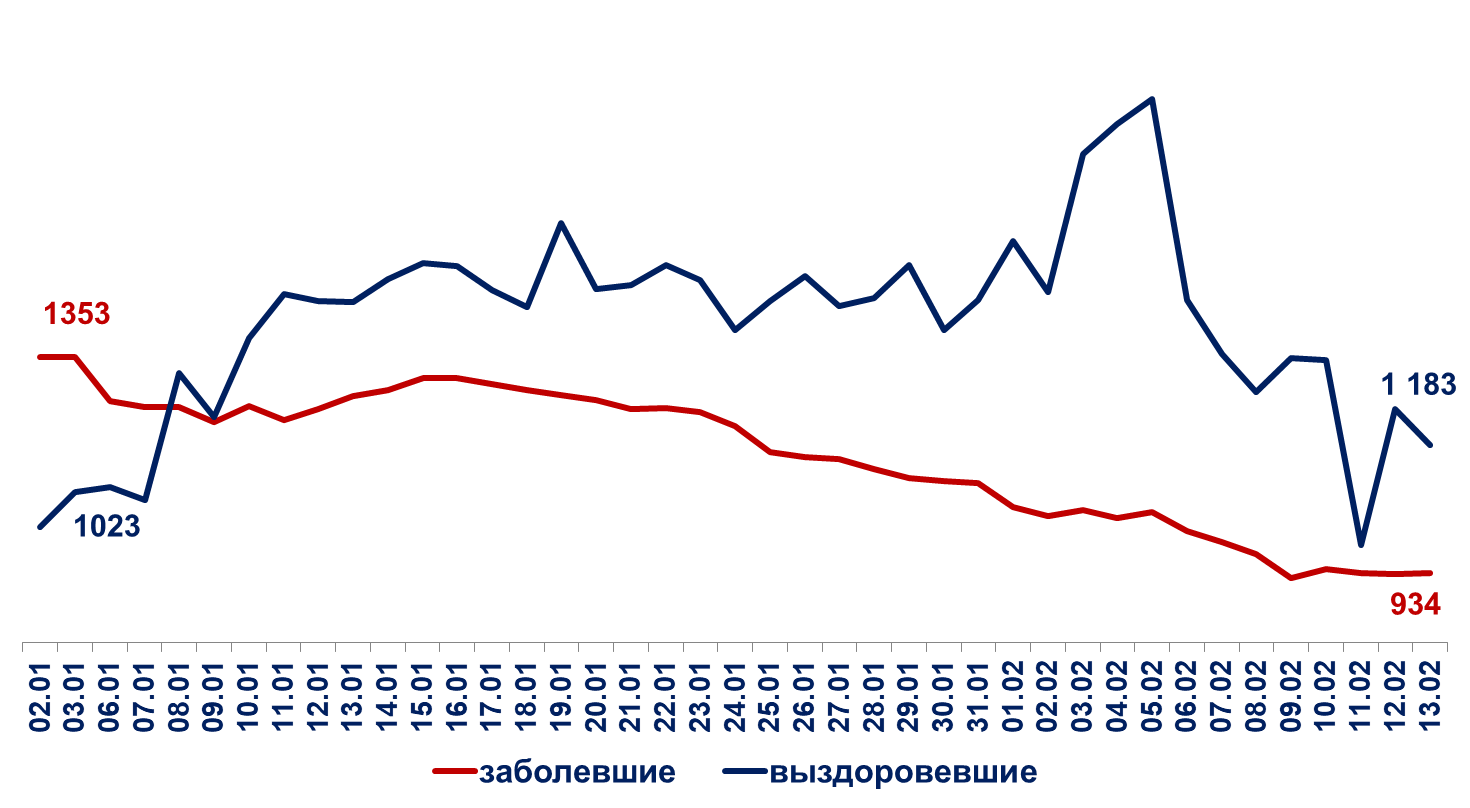 5.
ФИНАНСИРОВАНИЕ 
НАЦИОНАЛЬНЫХ ПРОЕКТОВ
ВСЕГО В 2020 ГОДУ НА РЕАЛИЗАЦИЮ НАЦИОНАЛЬНЫХ ПРОЕКТОВ ИЗРАСХОДОВАНО 148,1 МЛРД.РУБЛЕЙ
6.
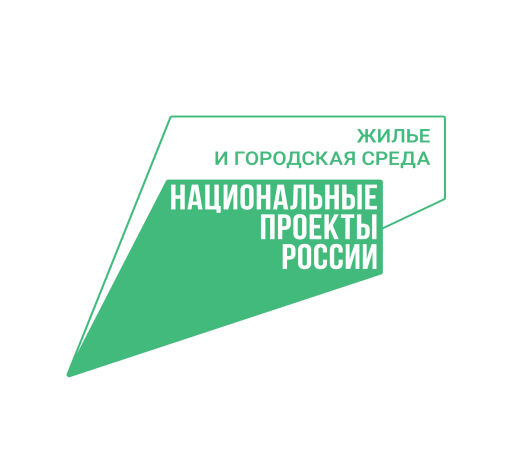 НАЦИОНАЛЬНЫЕ ПРОЕКТЫ
НАЦИОНАЛЬНЫЙ ПРОЕКТ«ЖИЛЬЕ И ГОРОДСКАЯ СРЕДА»
7.
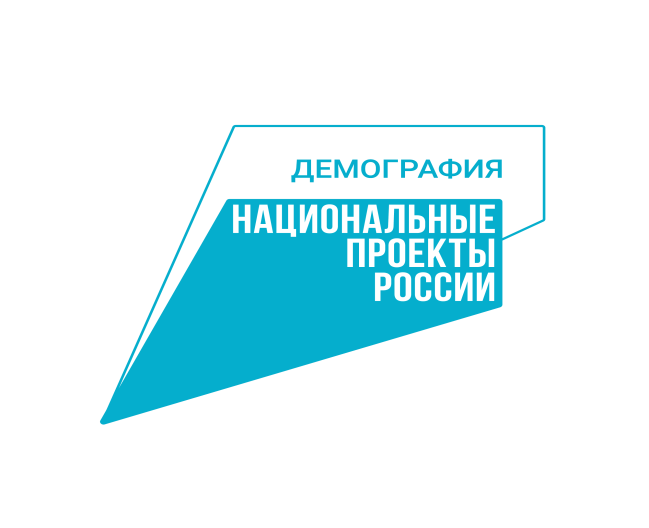 НАЦИОНАЛЬНЫЕ ПРОЕКТЫ
НАЦИОНАЛЬНЫЙ ПРОЕКТ«ДЕМОГРАФИЯ»
ПО ИТОГАМ 2020 ГОДА
доступность дошкольного образования для детей 1,5-3 лет 
в УФО – 95,47% (в РФ – 92,14%)
К КОНЦУ 2021 ГОДА доступность дошкольного образования для детей 1,5 - 3 лет должна составить 100%
8.
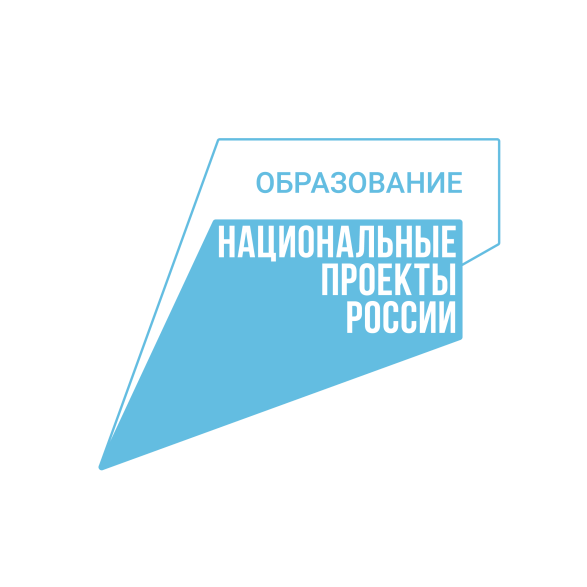 НАЦИОНАЛЬНЫЕ ПРОЕКТЫ
НАЦИОНАЛЬНЫЙ ПРОЕКТ «ОБРАЗОВАНИЕ»
В 2020 ГОДУ В УФО 
создано 16 690 новых мест в школах (с учетом мест, созданных в рамках госпрограмм), 
в том числе:  за счет строительства 24 школ и реконструкции 5 школ
К 2024 году в УФО 
планируется ввести:  более 100 тыс.новых мест в школах  более 150 объектов)
9.
ТУРИЗМ
10.
ТУРИЗМ 
ПО ДАННЫМ РОСТУРИЗМА
11.
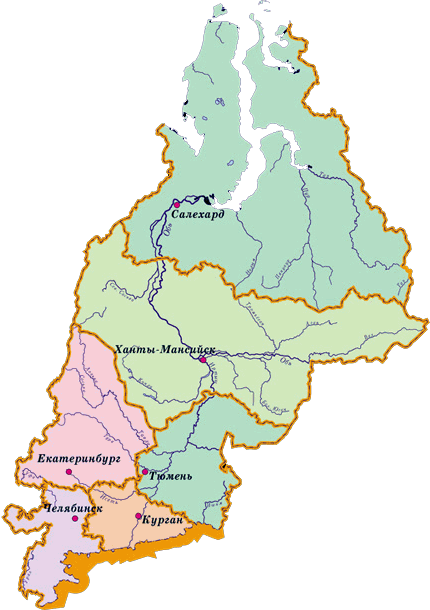 ВЫБОРЫ 2021
ОБЩЕЕ КОЛИЧЕСТВО ВЫБОРОВ В УФО
Выборы депутатов Государственной Думы
Выборы депутатов Законодательного Собрания Свердловской области
Выборы депутатов Тюменской областной Думы 
Выборы депутатов                      Думы Ханты-Мансийского автономного округа - Югры
103
кампании
12.
ВЫБОРЫ В ОРГАНЫ МЕСТНОГО САМОУПРАВЛЕНИЯ
13.